Effective Management of Knee Osteoarthritis
Jayson Hull SPT, CSCS
Objectives
The learners will:
become familiar with the progression of knee OA.
be acquainted with the pros and cons of invasive treatments of knee OA compared to exercise
become aware of the benefit of exercise in reducing / eliminating knee pain caused by osteoarthritis
understand the benefits of PT after Total Knee Replacement
be familiar with CDC exercise  guidelines for individuals with knee OA
[Speaker Notes: ******]
Knee Anatomy Overview
[Speaker Notes: This is the basic anatomy of the knee
Femur (thigh bone) and Tibia (lower part of the leg, shine bone )
The meniscus and articular cartilage which contributes to the  shock absorption 
Ligaments which help keep the joint aligned properly]
Knee Osteoarthritis (OA)
Osteoarthritis (OA) is a degeneration of articular cartilage that protects subchondral bone 
Loss of the articular cartilage decreases the knee’s ability to absorb forces 
Abnormal changes in bone occur such as bone spurs 
Decreased production of synovial fluid
[Speaker Notes: With aging comes wear and tare along with  pathophysiologic changes that effect the metabolism of cartilage, ultimately leading to the degeneration of the articular cartilage  

Main components that help absorb shock 

Synovial fluid (lubricant ) 
Articular cartilage 
Meniscus 
Muscle strength 
Bone itself 

In osteoarthritis
Synovial fluid is decreased 
The smooth Articular cartilage becomes frayed and pitted as the cartilage breaks down, the bone ends thicken and form bony growths or spurs affecting the meniscus]
[Speaker Notes: Here we can see the wearing down of the AC and how the ends of the bone are no longer smooth as well as the effect on the meniscus 

These bone spurs can be responsible for the pain and clicking you may experience in your knee 

Along with these cartilage changes, is a reduction in synovial fluid.]
[Speaker Notes: This is another picture of an x-ray showing the decrease in space in a knee with OA. 

Once there is articular cartilage damage, the body does not have the capability to heal or replace it naturally

An important point to  know is that  although pain is the dominant symptom, severity of pain and the extent of changes on X-ray are not well correlated. 

Pain is associated with many other things not seen on an x-ray such as muscle weakness, decreased fluid, and excess body weight 


So an x-ray may look so extreme joint narrowing , but a patient mild may have symptoms]
Knee OA Progression
Nothing has been shown to stop or slow the progression of OA measured by x-ray 
Improvements in lower extremity strength and increases in physical activity have been shown to improve function and decrease pain, independent of x-rays
[Speaker Notes: The progression judged by x-ray may continue to worsen but the symptoms of pain can be decreased with more activity and strengthening regardless off the imaging reports.]
Knee OA Progression (cont.)
Risk factors 
Age
Excess weight
Injury
Joint malalignment
Decreased strength
[Speaker Notes: Listed are risk factors for developing knee OA. The biggest risk factor is  age.  70% of people over 70 have OA evident by x-ray 

The factors in RED are modifiable and can decrease or eliminate pain and improve function  

Excess weight or obesity – Studies have found obese women are 4-5x more likely to have knee OA

Weak LE muscles – Weak LE, especially quadriceps can lead to osteoarthritis of the knees due to the lack of shock absorption 


Injury - Acute knee injuries are recognized as common causes of knee osteoarthritis

joint malalignment- Abnormalities of the hip and knee can lead to premature osteoarthritis due to high contact pressure decreased contact area]
Treatment
Invasive
Conservative
Injections 
Platelet-Rich Plasma 
Gel (hyaluronic acid)
Cortisone
Joint replacement surgery
Arthroscopy and/or debridement
Physical therapy
Exercise
Heat or cold
Other
Over-the-counter pain relievers
[Speaker Notes: Now I’m going to talk about commonly used treatments used and their effectiveness 

On the left we have 3 types of injections used to decrease pain along with TKA and knee scope / debridement procedure 

And on the Right are more conservative methods PT, including exercise and the use of OTC pain relievers]
Platelet-Rich Plasma
Patient is injected with their own concentration of plasma, containing growth factors to attempt to “jumpstart” the bodies natural healing process
Series of 2-4 injections 
Does not regenerate articular cartilage
Improves function, may reduce pain
Last up to 6 months
[Speaker Notes: Plasma contains growth factors that are important in the healing of injuries, and helps in wound and soft tissue healing

In this procedure a portion of the patient’s own blood is taken and the plasma is separated and injected in the knee.

having a platelet concentration above 5 – 10 x greater (or richer) than usual, is thought to promote healing of injured tendons, ligaments, muscles, and joints, can be applied to various musculoskeletal problems

This have been shown effective in tendon, but has not been shown to regrown articular cartilage.

PRP has been shown to, reduce pain, improve function

So you might ask if its not re-growing the AC how is it reducing pain??  And right now the exact mechanisms and pathways are unknown, but  its believe that it may be due to its anti-inflammatory properties, anabolic effects. It may decrease break down of AC]
Gel (hyaluronic acid)
Gel injections replace the loss of the viscoelasticity of the synovial fluid that has been lost
Series of up to 8 injections 
Reduces pain, improves function
Effects last 6-8 weeks
[Speaker Notes: Hyaluronic acid is a naturally occurring substance found in the synovial fluid. Helps lubricant and absorb shock during loading

As mentioned earlier an arthritic knee has decrease amount of synovial fluid. These injections are thought to act as a supplement, increasing lubrication and protection of the joint.

The exact mechanism of action is unclear, but its thought that increasing the viscoelasticity of the synovial fluid appears helps. 




The actual period that the injected hyaluronic acid product stays within the joint space is on the order of hours to days, but the time of clinical efficacy is often on the order of months and that’s thought to occur due to anti-inflammatory and anti-nociceptive properties within the injection.

Can repeat courses of viscosupplementation after six months.

The beset evidence from a SR of 14 RCT (Trigkilidas et al. 2013) found a short term effect of only 6-8wk


1. Marshall KW. Viscosupplementation for osteoarthritis: current status, unresolved issues and future directions. J Rheumatol. 1998;25:2056–8.
2. George E. Intra-articular hyaluronan treatment for osteoarthritis. Ann Rheum Dis. 1998;57:637–40]
Cortisone
Corticosteroids are powerful anti-inflammatory medications that provide rapid pain relief 
 Does not alter the progression of disease
 Causes atrophy to all soft tissue
Last up to 8 weeks
No more than 1 injection every 3 months, and no more than 3 injections within one year
[Speaker Notes: Corticosteroids are powerful anti-inflammatory medications.

This type of injection offers significant pain relief with only minimal discomfort. The distinct benefit of a corticosteroid injection is that the medication is localized to the area of  inflammation having a more rapid and powerful impact. Unlike traditional anti-inflammatory medications given by mouth, such as aspirin.

 A single injection also can avoid certain side effects from oral anti-inflammatory medications, such as stomach irritation

One major negative impact of these injection is the atrophy to all soft tissue. The cartilage softens and the tendons weaken in the joint that is being treated, which can be permanent, there for recurrent injections are not recommended.]
Summary of Injections
Platelet-Rich Plasma last up to 6 months
Hyaluronic acid and cortisone last up to 6-8 weeks
All injections decrease pain, and improve function 
High placebo effect
Take advantage of the decreased pain and Exercise
[Speaker Notes: PRP: Still have not been shown to regrown articular cartilage, but has been shown to, reduce pain, improve function

All injections decrease pain, and improve function if one form or another 


An interesting fact you will want to keep in mind is that all injections have a high placebo effect.

A review of 14 RCT. Found in most trials, the placebo group had a significant reduction in pain scores and improvement of function from the baseline as well


Main point being, take advantage of the decreased pain but using this time in increase LE strength, and improve fitness so when the injections wear-off you can continue to have decreased pain.]
Arthroscopy /Debridement
Removal of damaged cartilage or bone
Does not improve pain or ability to function compared to placebo 
No quality evidence to support its use
[Speaker Notes: Arthroscopic debridement (AD) involves using instruments to remove damaged cartilage or bone. Often the doctor will use a tool to spray fluid to wash and suck out all debris around the joint. Then, the parts of the joint bone that are loose or misshapen are removed.

This has been shown not to have an effect on improving function.




- Probably does not improve pain or ability to function compared to placebo (sham surgery)
- Probably leads to little or no difference in pain or ability to function compared to lavage
- May improve pain compared to washout
May not lead to any difference in pain or ability to function compared to closed needle joint lavage


Laupattarakasem et al. 2008]
Take Home Message
Injections are not intended to treat pain long term. You should use the short term pain relief to increase physical activity and strengthen muscles, in order to experience the long term benefits after shots have worn off.
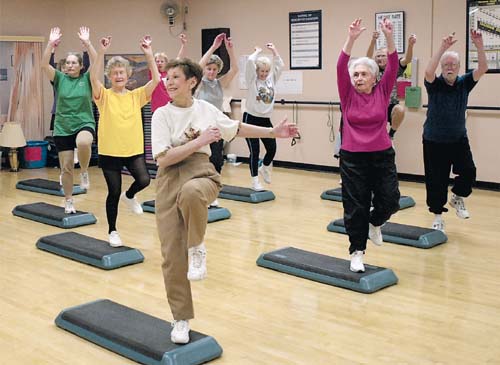 Total Knee Arthroplasty (TKA)
Goal standard in surgical procedures for knee OA 
90%  have a reduction in knee pain and a significant improvement in activities of daily living
[Speaker Notes: This may be the treatment you are most aware of, total knee replacements. Bottom line……it works well most of the time.

Because its still a surgery you always take the typical risk or infection, complications or failing of hardware.]
Before and After
Indications for TKA
No clear guidelines or agreed or indications for TKA
Severe knee pain or stiffness that limits everyday activities
Chronic knee inflammation
Knee deformity 
Failure of all the other treatments mentioned
[Speaker Notes: No clear guidelines or agreed, evidence-based indications for TKR 
Although age (50-80) and BMI are major concerns of surgeons 

limits your everyday activities
walking,
climbing stairs
getting in and out of chairs. 

Chronic knee inflammation that does not improve with rest or medications

Knee deformity — severe case of knocked kneed (valgus) or and pt. being bow legged (varus)

Failure
 anti-inflammatory medications
injections
injections, physical therapy]
Outcomes After TKA
Positive factors
Negative Factors
BMI < 25
Increased activity level 
Family support
Severe Obesity 
Low back pain 
Chronic pain unrelated to knee OA
[Speaker Notes: most surgeons advise against high-impact activities such as running, jogging, jumping, or other high-impact sports for the rest of your life after surgery. The may lead to the knee replacement to loosen and become painful

Severe obesity is significantly associated with worsened pain. BMI >30

Some studies have found that obese patients have a higher percent of revisions due to loosening of the prosthesis compared to non-obese patients 


chronic pain unrelated to knee OA such as hip or other joint pain that would compromise rehab]
Therapy After TKA
Functional therapy exercise the day after surgery results in short term benefits 
Therapy is critical to achieve full extension and functional knee flexion. 
Long term benefits are seen with increases in activity levels
[Speaker Notes: No running, jogging, or kneeling after surgery 

Primary purpose of therapy is to regain ROM, and functional movement , full extension is key, and the last thing to return. Increase strength and function??

Replacements currently last from 15-20 years depending on wear and tare.


Lowe et al . SR]
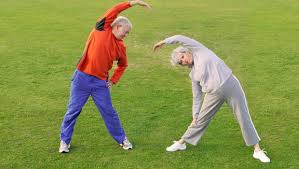 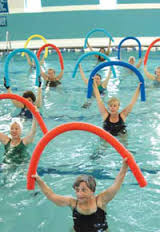 Lets Talk About Exercise…….
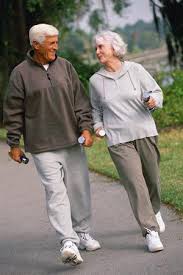 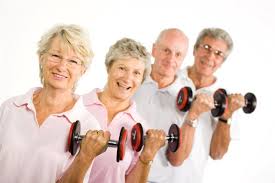 Benefits of Exercise
Maintains the joint’s full range of motion.
Strengthens the supporting muscles, adding shock absorption to the knee joint
May improve synovial fluid production and decrease inflammatory mediators  
Will help improve BMI
Improve quality of life
[Speaker Notes: Now I’m going to talk about why exercise is the most important component in managing knee OA.

Regular exercise can actually lessen — and even relieve — arthritis pain and other symptoms, such as stiffness and swelling

Exercise maintains the joint’s full range of motion. - allowing for daily task like bending, stairs, standing up from chairs 

The amount of synovial fluid in your joints increases which provides lubrication as well decreases inflammatory mediators

Decreasing body weight is an important factor also.  1 lb. of fat loss equates to  4lbs of  decrease on knee pressure

5 LBS of fat loss =  decrease of 20lbs of pressure on knee, which can be huge in reliving knee pain]
Types of Pain When Exercising
“Good Pain”
Muscle soreness 
Muscle tightness 
Delayed onset muscle soreness
“Bad Pain”
Sharp, stabbing, and constant.
Causes you to limp
Lasts more than 2 hours after exercise or gets worse at night
Not relieved by rest, medication
[Speaker Notes: Signs you should see your health care provider:
Pain is sharp, stabbing, and constant.
Pain that causes you to limp.
Pain that lasts more than 2 hours after exercise or gets worse at night.
Pain is not relieved by rest, medication, or hot/cold packs.
Large increases in swelling or your joints feel “hot” or are red.


Good pain 
DOMS – soreness after a workout that may last up to 72 hours.]
[Speaker Notes: This is the negative cycle which is common with people suffering from knee pain,   and the one we want to avoid  

Starts with Exercise 
We stop because it hurts  leads to wt gain and decreased strength and inactivity  which in turn leads to stiffness, pain and other OA s/s  

Instead of stopping exercise we should modify activity and or exercise so you can continue to lose weight if needed, increase strength, and improve function and activity level  

Modify

Running hurts  Walk 
Walking hurts  walking on a softer surface or change shoes 
Try bike riding 
Pool activities 

We want to stay active ! And keep moving !]
[Speaker Notes: Developing an action plan to manage OA is Key to staying active.

Today were getting educated, and that can continue with Erin, a physical therapist, or your doctor 

Start exercising, its never to late, and definitely not to early 

If needed  Lose weight or/ and strengthen]
Goals of Exercise For Knee OA
[Speaker Notes: The goals of an exercise program for individuals with arthritis are to: 
preserve or restore range of motion and flexibility around affected joints,
Stationary bike on light resistance
Marching, walking in place  
 increase muscle strength and endurance
Decrease weight if needed

 increase aerobic conditioning to improve mood and decrease health risks associated with a sedentary lifestyle

(Ytterberg SR, Mahowald ML, Krug HE. Exercise for arthritis. Baillieres Clin Rheumatol 8:161-189, 1994.)]
General Exercise Recommendations
2 hours and 30min of moderate-intensity aerobic activity OR 1 hour 15 min of vigorous-intensity aerobic activity per week 
Strengthening exercises 2 or more days per week.
Low-impact aerobic activities 

Any Physical Activity is Better Than None
[Speaker Notes: CDC Recommendations 

2 hours and 30 minutes (150 minutes) of moderate intensity aerobic activity per week OR
1 hour 15 minutes (75 minutes) of vigorous-intensity aerobic activity per week OR

Muscle strengthening exercises on 2 or more days per week.


Low-impact aerobic activities including brisk walking, cycling, swimming, water aerobics, gardening, group exercise classes, and dancing


Muscle-strengthening exercises including body weight exercises, weight training, and working with resistance bands. These can be done at home, in an exercise class, or at a fitness center.

Balance exercises including walking backwards, standing on one foot, and tai chi, balance exercises are included in many group exercise programs, and can reduce your risk of falling

Any physical activity is better than none.
Moderate, low-impact physical activity is safe for people with arthritis.
Activity should be in addition to doing usual daily activities.
Activity can be broken up into small amounts, at least 10 minutes at a time, during the day.
More health benefits are gained with more activity.
The benefits of physical activity far outweigh the risks.]
S
M
A
R
T
[Speaker Notes: CDC Recommendations - SMART Exercise

Start low, and go slow
Inactive people should start with a small amount of activity, for example, 3–5 minutes 2 times a day. Adding activity in small amounts and allowing enough time for your body to adjust to the new level before adding more activity is usually safe.

Modify activity
Modify when arthritis symptoms increase, try to stay active. Its better to modify exercise than to completely stop when symptoms increase.  Adjusting the frequency, duration, or intensity, or changing the type of activity is the best approach 

Activities should be "joint friendly.”
walking, bicycling, water aerobics, or dancing. 
These activities have a low risk of injury and do not twist or “pound” the joints too much

Recognize safe places and ways to be active
Classes, local parks, new gym 

Talk to a health professional 
People with arthritis should be under the care of a health care professional. A health professional can individualize an exercise program, PT can perform and eval, recommending specific exercise, or / and shoe wear 


One theory suggests that runners' average lower body mass index places less strain on the knee. Other research published last year suggested that running's shorter ground contact time resulted in less overall force on the knee when covering a given distance compared to walking.]
Take Home Points
Participate in enjoyable physical activity regularly  
Modify exercises based on symptoms 
Consulting a physical therapist when symptoms are mild/moderate can help avoid or prolong the need for joint replacements.
Relevant Research
Bennell KL, Hinman RS. A review of the clinical evidence for exercise in osteoarthritis of the hip and knee. J Sci Med Sport. 2011 Jan;14(1):4-9.
 Centers for Disease Control and Prevention. (2014, Dec 4). Physical Activity for Arthritis Fact Sheet. Retrieved Jan 10, 2015, from Arthritis: http://www.cdc.gov/arthritis/pa_factsheet.htm
 Dieppe P, Basler HD, Chard J, Croft P, Dixon J, et al. Knee replacement surgery for osteoarthritis: effectiveness, practice variations, indications and possible determinants of utilization. Rheumatology (Oxford). 1999 Jan;38(1):73-83.
 Jansen MJ, Viechtbauer W, Lenssen AF, Hendriks EJ, de Bie RA. Strength training alone, exercise therapy alone, and exercise therapy with passive manual mobilisation each reduce pain and disability in people with knee osteoarthritis: a systematic review. J Physiother. 2011;57(1):11-20.
 Juhl C, Christensen R, Roos EM, Zhang W, Lund H. Impact of exercise type and dose on pain and disability in knee osteoarthritis: a systematic review and meta-regression analysis of randomized controlled trials. Arthritis Rheumatol. 2014 Mar;66(3):622-36. 
 Khan M, Evaniew N, Bedi A, Ayeni OR, Bhandari M. Arthroscopic surgery for degenerative tears of the meniscus: a systematic review and meta-analysis. CMAJ. 2014 Oct 7;186(14):1057-64.
 Khoshbin A, Leroux T, Wasserstein D, Marks P, Theodoropoulos J, et al. The efficacy of platelet-rich plasma in the treatment of symptomatic knee osteoarthritis: a systematic review with quantitative synthesis. Arthroscopy. 2013 Dec;29(12):2037-48.
 Laupattarakasem W, Laopaiboon M, Laupattarakasem P, Sumananont C. Arthroscopic debridement for knee osteoarthritis. Cochrane Database Syst Rev. 2008 Jan 23.
Minns Lowe CJ, Barker KL, Dewey M, Sackley CM. Effectiveness of physiotherapy exercise after knee arthroplasty for osteoarthritis: systematic review and meta-analysis of randomised controlled trials. 
Núñez M, Lozano L, Núñez E, Segur JM, Sastre S, et al. Total knee replacement and health-related quality of life: factors influencing long-term outcomes. Arthritis Rheum. 2009 Aug 15;61(8):1062-9. 
Raeissadat SA, Rayegani SM, Hassanabadi H, Fathi M, Ghorbani E, et al. Knee Osteoarthritis Injection Choices: Platelet- Rich Plasma (PRP) Versus Hyaluronic Acid (A one-year randomized clinical trial). Clin Med Insights Arthritis Musculoskelet Disord. 2015;8:1-8. 
Roddy E, Zhang W, Doherty M. Aerobic walking or strengthening exercise for osteoarthritis of the knee? A systematic review. Ann Rheum Dis. 2005 Apr;64(4):544-8. 
Trigkilidas D, Anand A. The effectiveness of hyaluronic acid intra-articular injections in managing osteoarthritic knee pain. Ann R Coll Surg Engl. 2013 Nov;95(8):545-51. 
van der Esch M, Holla JF, van der Leeden M, Knol DL, Lems WF, et al. Decrease of muscle strength is associated with increase of activity limitations in early knee osteoarthritis: 3-year results from the cohort hip and cohort knee study. Arch Phys Med Rehabil. 2014 Oct;95(10):1962-8. 
van der Weegen W, Wullems JA, Bos E, Noten H, van Drumpt RA. No Difference Between Intra-Articular Injection of Hyaluronic Acid and Placebo for Mild to Moderate Knee Osteoarthritis: A Randomized, Controlled, Double-Blind Trial. J Arthroplasty. 2014 Dec 13.
Vazquez-Vela Johnson G, Worland RL, Keenan J, Norambuena N. Patient demographics as a predictor of the ten-year survival rate in primary total knee replacement. J Bone Joint Surg Br. 2003 Jan;85(1):52-6.